State of the Senate
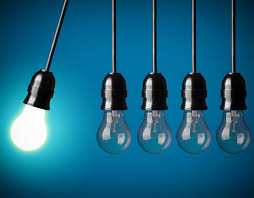 Updates
Funding and FOCC 
Open Educational Resources
4 Areas of work with the Chancellor’s Office
Other Areas of Emphasis
Upcoming Events
Governance
2018-19 Budget Community College Funding Formula
60% based on FTES apportionment
20% based on pell grant / promise grant 
20% based on performance metrics including
ADT attainment
AA/AS attainment
Transfer
Short term (9 units) CTE 
16+ unit CTE certificates
Completion of transfer level math/English
[Speaker Notes: Behavior really needs to be student centered, not dollar chasing]
2018-19 Budget Fully Online College District
Board of Governors serves as the Board of Trustees
Must have students enrolled by Fall 2019
Competency based educational offerings targeting 24-35 year olds with a high school diploma and little or no college

No differential fees
Non-duplicative of current CCC offerings
[Speaker Notes: We have attended the BoT meeting and are participating in the hiring committee for the CEO]
2018-19 Budget Open Educational Resources Initiative
ASCCC OER Task Force recommendations
Evaluation of all current and past efforts in the system
Identify gaps and how to create quality materials for students
Weekly Webinar Series
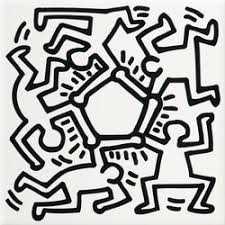 [Speaker Notes: Ongoing funding for C-ID, FT Faculty hiring, support for PT faculty
This is all coming out of Prop 98 money]
Four Areas:  AB705 Implementation
AB705 – Reformation of remedial education and assessment for placement
Guidance memo for English and Mathematics/QR
Guidance memo for ESL
FAQs
MQRTF C-ID Descriptors
Webpage
Title 5 Regulations
FAQII

Professional Development for faculty
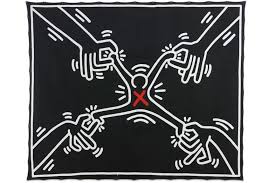 Four Areas:  Strong Workforce Recommendations
CTE Minimum Qualification to ensure more industry experts are incorporated into instructional programs
Equivalency Toolkit
Subdiscipline Dialog
Professional Development for faculty
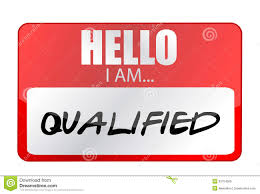 Four Areas:  Strong Workforce Recommendations
Credit for Prior Learning
Military Credit
Broader Concepts
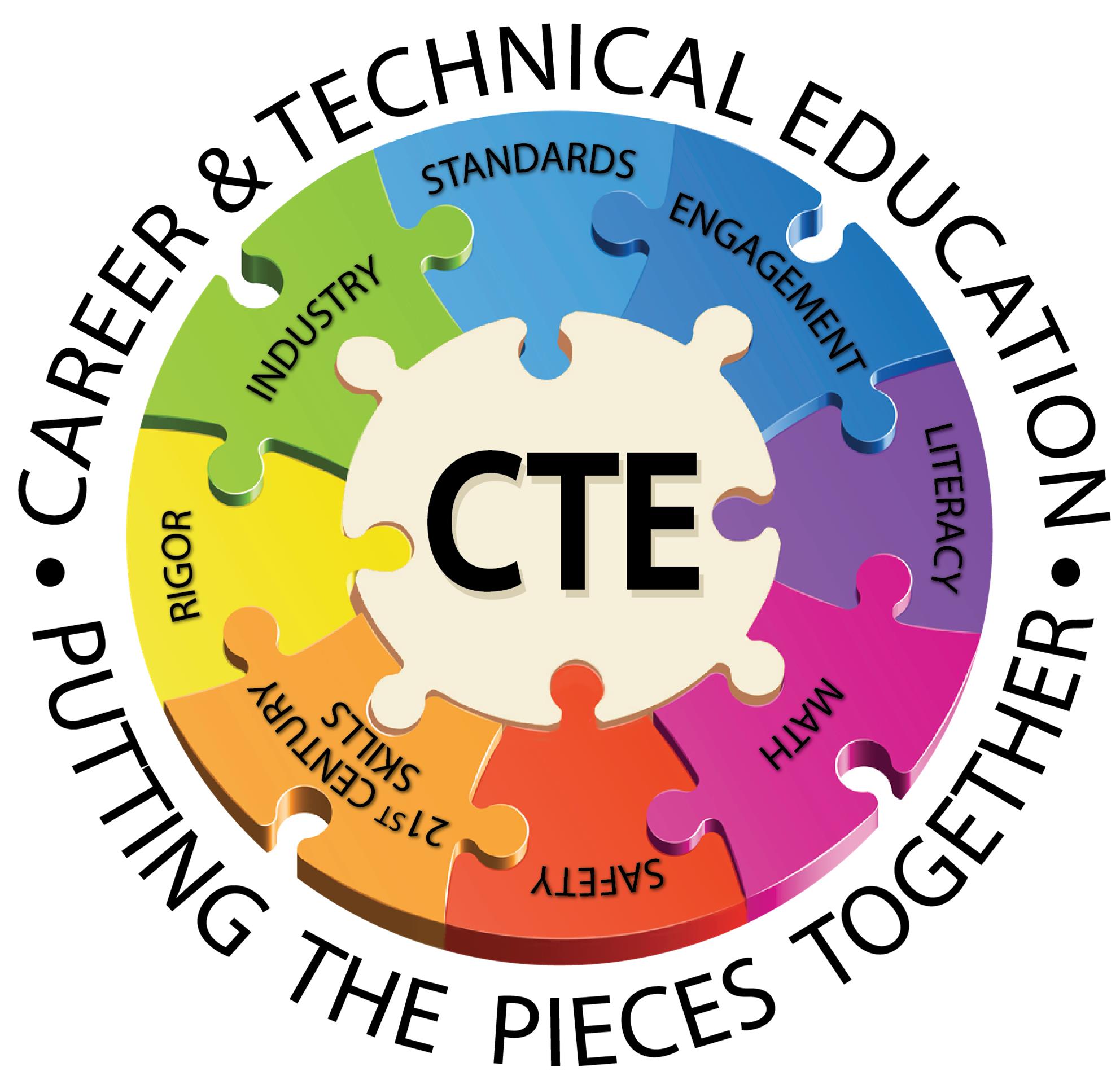 Four Areas:  Guided Pathways
Chancellor’s Office Efforts
Collaboration with system partners
ASCCC Efforts
Webpage / Canvass 
Guided Pathways Liaisons
Resource Team visits
Speakers
Presentations
Regional meetings
Resources
Academic Academy – Guided Pathways
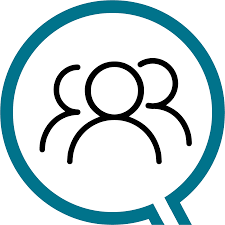 [Speaker Notes: These endeavors all align with our new strategic plan that you adopted in the spring.]
Four Areas:  Faculty Diversification
Longstanding priority for ASCCC
September:  Five regional workshops through IEPI aimed at Human Resources Depts. and recruitment protocols
Messaging to Senate Presidents, CIOs, CEOs, Trustees
February summit regional workshops aimed at faculty serving on hiring committees
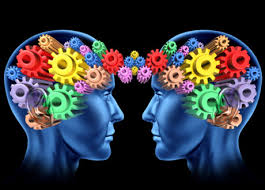 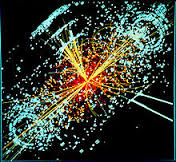 UC Transfer Pathways
MOU between UCOP and CCCCO
UC Academic Senate and ASCCC
Request recommendation from UC Academic Senate
Guarantee admission to the system 
Complete a UCTP (with required GPA)
Other admission possibilities
Students completing ADTs that meet or exceed UCTP
Possible expansion of TAG agreements and removal of one TAG per student restriction
Creation of a System Guarantee Pool
Develop associate degrees based on UCTP (60 units)
Upcoming Events
SLO Symposium, January 25, Santa Ana
Faculty Diversity Summit, February 8-9, LA 
Part-Time Faculty Leadership Institute, Feb. 21-23, Newport Beach
Career and Noncredit Institute, April 25-27, San Diego
Accreditation Institute with ACCJC, April 29-May 3, Burlingame
Faculty Leadership Institute, June 13-15, Sacramento
Curriculum Institute, July 10-13, Burlingame
Upcoming Events
Spring Plenary Session, April 11-13, Burlingame  

Regional Meetings 
Equivalency and Minimum Qualifications
Curriculum Regionals
Implicit Bias Regionals
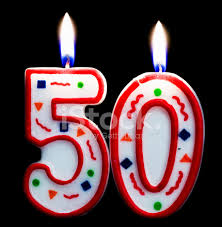 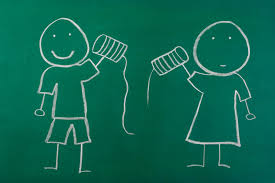 Governance
Evaluate and Update Local Governance Structure
Ensure collegial consultation and effective participation
Review and strengthen policies and processes
Work with Union leadership to unite faculty
Create partnerships with administration, classified staff, and students
Know your community and students
Build trust and goodwill
Lead!
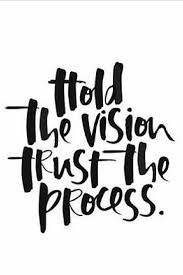 Remember
There is so much happening right now it cannot be the job of one senate president or even an executive team.  Collective engagement by the entire institution must be the goal for a college to succeed.  

Do not take all of this on by yourself
Delegate and let go of the outcome
Practice self-care
Remember to care for others
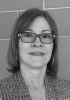 Thank You